CMPE 280Web UI Design and DevelopmentJanuary 28 Class Meeting
Department of Computer EngineeringSan Jose State UniversitySpring 2020Instructor: Ron Mak
www.cs.sjsu.edu/~mak
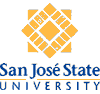 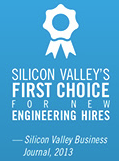 1
Reminder: By Wednesday, January 29
Form teams.

Email me your team information.
team name
team members and email addresses
2
Model-View-Controller Architecture (MVC)
Design goal: Identify which application components are model, view, or controller.
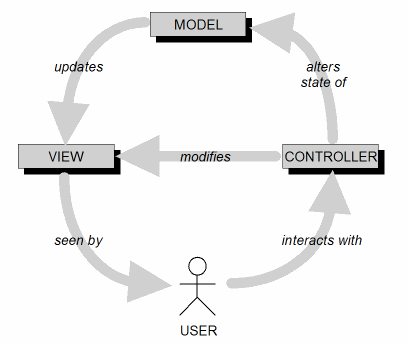 A user cannot directly modify the model.
3
MVC Implementation: Loose Coupling
Keep the implementations of the three objects types separate.

Each type of objects does not depend on how the other types are implemented.

Your application is
easier to develop and maintain
faster to develop
more robust (resilient to runtime errors)
4
MVC Model Objects
Represent the persistent information maintained by your application.

The information can be kept in a database such as MongoDB.
We will cover MongoDB later in the semester.
5
MVC View Objects
View objects represent user interface components.
Input components of a web page.

In each use case, users interact with at least one view object.

A view object collects information from users in a form that the model and controller objects can use.
6
MVC Controller Objects
Coordinate the model and view objects.

Often have no physical counterpart in the real world.
Collect information from view objects for dispatch to model objects.
This is how user-entered data can update the model.
	
Represent application control flows.
Implemented by routing.
7
Take Roll
8
Client-Server Web Apps
Client Side
Web Browser
Chrome
Firefox
Safari
Microsoft Edge
Server Side
Web Server
Apache + PHP
Node.js
HTTP request
HTTP response
HTTP request
User’s form data
HTTP response
Dynamically generated HTML page
9
Routes
A route is a mapping from an incoming HTTP request from the client to the appropriate controller code on the web server.
Associates a URI plus an HTTP method with a particular controller action.

A URI (Uniform Resource Identifier) identifies a resource your application provides.
Example resource: a web page.
The most common form of URI is a URL.
10
HTTP Methods
A route is a mapping from an incoming HTTP request from the client to the appropriate controller code on the web server.
Associates a URI plus an HTTP method with a particular controller action.

An HTTP method is also called an HTTP verb.

Most widely used HTTP methods in web apps are GET, POST, PUT, and DELETE.
Defined by the HTTP standard.
11
Serving Web Pages
A web server serves web pages.
Displayed on the client side by web browsers.
Web pages can be static or dynamic.

Static web pages: .html
HTML files read by the web server that are stored on the server side.
A static page always displays the same content.

Dynamic web pages: .js
Generated by JavaScript code on the server.
Contains dynamic content.
12
node.js
The Apache web server is very popular.
It’s the A in LAMP (Linux, Apache, MySQL, PHP).

In this class, we will use the node.js web server.
A lean and fast web server.
Created in 2009 as an alternative to the Apache web server.

Programmed with JavaScript.
Traditionally, JavaScript is a client-side language for programming web browsers.
Created by NetScape in 1995.
13
node.js, cont’d
Uses the open-source Google Chrome V8 JavaScript engine.
Just-in-time compilation, automatic inlining, dynamic code optimization, etc.

Single-threaded event loop handles connections.
Background workers on separate threads.

Each connection invokes a JavaScript callback function.
Handle non-blocking I/O.
Spawn threads from a thread pool.
14
node.js and Express
Install node.js: https://nodejs.org/en/ 

node.js relies on packages for functionality.
Install packages with npm, the node package manager.

We will use the Express framework.
Supports the MVC architecture.
Install at the Linux/Mac OS/DOS command line:
npm install -S express –g
npm install -S nodeunit -g
15
Form Data
A user can input data into an HTML form displayed on a client-side web browser.

When the user presses a Submit button, the browser sends the form data to a specifiedJavaScript program running on the web server.

The JavaScript program can use the data to
Query the back-end database.
Generate a new HTML page to send to the user’s client-side web browser.
16
Ways to Send Form Data
A browser sends form data to a JavaScript program on the web server when the user presses the Submit button.

The action attribute of the <FORM> tag indicates where to send the form data.

Two HTTP methods to send form data: GET and POST.
17
Ways to Send Form Data, cont’d
GET method

The form data is appended to the target URL.
Good for small amounts of data.
The data is visible:

POST method

The data is sent via environment variables.
Good for larger amounts of data.
Slightly more secure than the GET method.
http://localhost:8080/text-response?firstName=Ron&lastName=Mak
18
Suggested Ways to Use GET and POST
Use GET to request a form from the web server.
The web server responds by sending the web page containing the form.

Use POST to send form data to the web server.
The web server processes the data and responds with a dynamically generated web page.
19
Three-Tier Web Application Architecture
Client-side web browser
Form data
Server-side web server
(.html .js
images, etc.)
Queries
Static (.html)
or dynamically
generated (.js)
web pages
Back-end database server, e.g.
MongoDB
Data
20
Hello, World Application
The initial Hello, World application using node.js and Express.
Refer to online node.js and Express tutorials.
Example:

Use the node.js plug-in for Eclipse.
Create the HelloWorld node.js project:
https://www.tutorialspoint.com/expressjs/index.htm
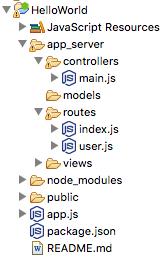 21
Hello, World Application, cont’d
The main application file.
Mostly boiler-plate code for now.
app.js
var express = require('express');
var path = require('path');
var bodyParser = require('body-parser');
var session = require('express-session');
var index = require('./app_server/routes/index');
var app = express();

//View engine setup
app.set('views', path.join(__dirname,'app_server','views'));
app.set('view engine','jade');
app.use(bodyParser.json());
app.use(bodyParser.urlencoded({ extended:true})); 
app.use(express.static(path.join(__dirname,'public')));
app.use(session( {secret:"String for encrypting cookies."} ));
app.use('/', index);

module.exports = app;
app.listen(3000);
Before running the server:
npm install -S body-parser
npm install -S line-reader

-S to enter into package.json
We’ll learn about the
Jade template engine later.
We’ll learn about sessions
and cookies later.
The web server will
listen to port 3000.
22
Hello, World Application, cont’d
Recall that a route is a mapping from an incoming HTTP request to the appropriate controller code:
The URL is / and the HTTP method is GET.
Route to controller code ctrlMain.index.
app_server/routes/index.js
var express = require('express');
var router = express.Router();
var ctrlMain = require("../controllers/main");
/*
 * GET home page.
 */
router.get('/', ctrlMain.index);
module.exports = router;
23
Hello, World Application, cont’d
Here’s the controller code.
app_server/controllers/main.js
/*
 * GET home page.
 */
module.exports.index = function(req, res) 
{
   var html = '<!DOCTYPE html>\n'
            + '<html lang="en-US">\n'
            + '<head>\n'
            + '   <meta charset="UTF-8">\n'
            + '   <title>Hello, world</title>\n'
            + '</head>\n'
            + '<body>\n'
            + '   <h1>Hello, world!</h1>\n'
            + '</body>\n'
            + '</html>\n';
   res.send(html);
};
In response,
a simple
dynamically
generated
web page!
24
Demo
Hello, World Application, cont’d
Application dependencies:







A default file is created when you create the Express project.
package.json
{
  "name":"HelloWorld",
  "version":"0.0.1",
  "private":true,
  "scripts": {
    "start":"node app.ps"
  },
  "dependencies": {
    "body-parser":"^1.18.2",
    "debug":"^2.6.9",
    "express":"^4.15.5"
  }
}
25
Form Examples
Process HTML form data using node.js and Express.

GET to request a form.

POST request to process form data.
Express can dynamically generate a web page in aresponse that incorporates data from the form.
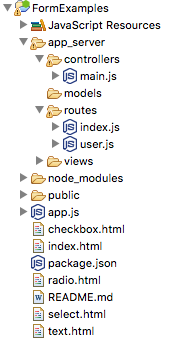 26
Form Examples: Home Page
index.html
<!DOCTYPE html>
<html lang="en-US">
<head>
   <meta charset="UTF-8">
   <title>Forms Examples</title>
</head>

<body>
   <h1>Form Examples</h1>
   <ul>
       <li><a href="textfields">text fields</a></li>
       <li><a href="checkboxes">check boxes</a></li>
       <li><a href="radiobuttons">radio buttons</a></li>
       <li><a href="menu">menu</a></li>
   </ul>
</body>
</html>
Request this form:
localhost:3000/
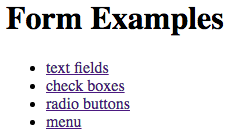 27
Form Examples: Home Page, cont’d
Router:



Controller:
app_server/routes/index.js
/*
 * GET home page.
 */
router.get('/', ctrlMain.home);
app_server/controllers/main.js
/*
 * GET home page.
 */
module.exports.home = function(request, result) 
{
   sendPage('index.html', result);
};
file on the server
28
Form Examples: Home Page, cont’d
Controller, cont’d

Instead of hard-coding the contents of file index.html in the controller as we did in the Hello World example, function sendPage reads the file on the server and sends it to the client.
function sendPage(fileName, result)
{
   var html = '';
    
   // Read the file one line at a time.
   lineReader.eachLine(fileName,
       function(line, last)
       {
           html += line + '\n';
           if (last) 
           { 
               result.send(html);
               return false; 
           }
           else
           {
               return true;
           }
       });
}
Callback
function
app_server/controllers/main.js
29
Demo